Curriculum & knowledgeपाठ्यक्रम और ज्ञान
Topic - Value make people life worthwhile 
मूल्य लोगों के जीवन को सार्थक बनाते हैं
Synopsis
Introduction
Nature of Value & morality
What is value?
Why it is important?
How value make people life worthwhile
Conclusion
रूप-रेखा
परिचय 

मूल्य और नैतिकता की प्रकृति

 मूल्य क्या है?

 यह महत्वपूर्ण क्यों है? 

कैसे मूल्य लोगों के जीवन को सार्थक बनाते हैं ?

निष्कर्ष
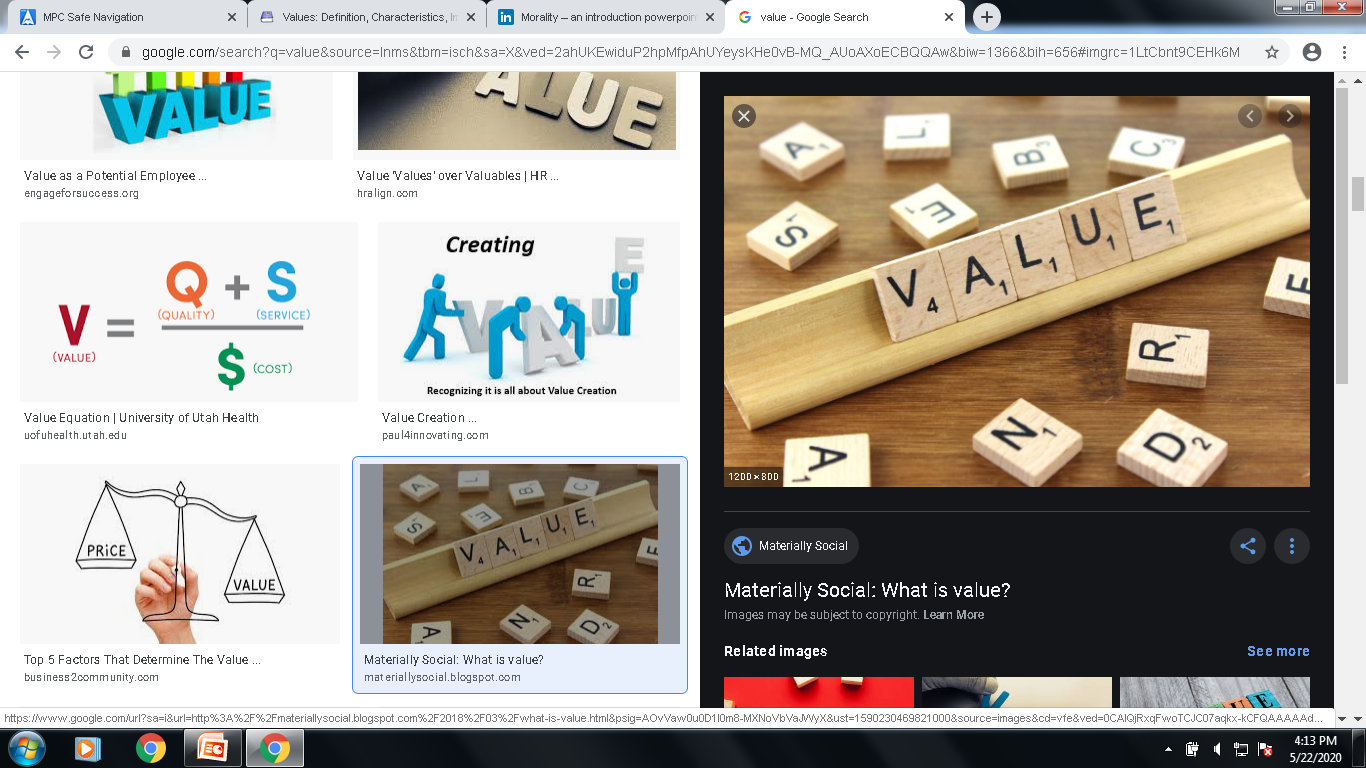 Introduction
Values are standards of social behavior derived from social interaction and accepted as constituent facts of social structure. They are objects that social conditions desire. These are culturally defined goals and involve “sentiments and significance.” These consist of “inspirational reference.”
Continue……
Social values form an important part of the culture of the society. Values account for the stability of social order. They provide the general guidelines for social conduct. Values such as fundamental rights, patriotism, respect for human dignity, rationality, sacrifice, individuality, equality, democracy etc. guide our behaviour in many ways. Values are the criteria people use in assessing their daily lives; arrange their priorities and choosing between alternative course of action.
प्रस्तावना
मूल्य सामाजिक व्यवहार से प्राप्त सामाजिक व्यवहार के मानक हैं और सामाजिक संरचना के घटक तथ्यों के रूप में स्वीकार किए जाते हैं। वे ऐसी वस्तुएं हैं जो सामाजिक परिस्थितियों की इच्छा करती हैं। ये सांस्कृतिक रूप से परिभाषित लक्ष्य हैं और इसमें "भावनाएँ और महत्व" शामिल हैं। ये "प्रेरणादायक संदर्भ" से मिलकर बनता है।
सामाजिक मूल्य समाज की संस्कृति का एक महत्वपूर्ण हिस्सा हैं मूल्य सामाजिक व्यवस्था की स्थिरता के लिए जिम्मेदार हैं। वे सामाजिक आचरण के लिए सामान्य दिशानिर्देश प्रदान करते हैं मूल्य जैसे मौलिक अधिकार, देशभक्ति, मानवीय सम्मान के लिए सम्मान, तर्कसंगतता, बलिदान, व्यक्तित्व, समानता, लोकतंत्र आदि। हमारे व्यवहार को कई तरीकों से निर्देशित करती हैं । मूल्य वे मानदंड हैं जिनका उपयोग लोग अपने दैनिक जीवन का आकलन करने में करते हैं; उनकी प्राथमिकताओं को चुनते हैं और कार्रवाई के वैकल्पिक पाठ्यक्रम के बीच चयन करती हैं
Nature Of Value
Values are not feelings, but they are concepts.
Values are express feelings but they are more than feelings.
 Values exist in the mind, and, are independent of Public affirmation.
Values are the very essence of human life.
Values are that in which people are interested.
 Values are the things of worship.
Continue……
Value is the product of feeling, set and action.
 Values are the product of human spirit and not of intellect.
 Values never change. It is only the perceptions of these that undergo changes as a result of ever-evolving human consciousness.
 Values act as forceful tools for the cultivation of social good.
 Values are caught through literature.
मूल्य की प्रकृति
मूल्य भावनाएं नहीं हैं, बल्कि वे अवधारणाएं हैं।

मूल्य अभिव्यक्तियाँ हैं, लेकिन वे भावनाओं से अधिक हैं।

 मूल्य मन में मौजूद हैं, और, सार्वजनिक प्रतिज्ञान से स्वतंत्र हैं।

मूल्य मानव जीवन का बहुत सार हैं।

 मूल्य वे हैं जिनमें लोग रुचि रखते हैं। 
 
 मूल्य पूजा की चीजें हैं।
मूल्य भावना और क्रिया का उत्पाद है।  
मूल्य मानवीय भावना के उत्पाद हैं, बुद्धि के नहीं। 
मूल्य कभी नहीं बदलते।
 यह केवल विकसित मानव चेतना के परिणामस्वरूप परिवर्तित होते है।  
मूल्य सामाजिक अच्छाई की खेती के लिए शक्तिशाली उपकरण के रूप में कार्य करते हैं। 
 साहित्य के माध्यम से मूल्य को समझा जा सकता है ।
morality
Morality
Morality has to do with the way we live our lives.
Morality helps us to judge between right & wrong.
Morality helps us to decide what to say & what to do in a particular situation
Inculcate the ability to take moral decisions
Depends upon point of view & perspective to see things.
नैतिकता
हमारे जीवन जीने के तरीके के साथ नैतिकता का संबंध है। 
नैतिकता हमें सही और गलत के बीच न्याय करने में मदद करती है। 
नैतिकता हमें यह तय करने में मदद करती है कि किसी विशेष स्थिति में क्या कहना है और क्या करना है । 
नैतिकता ,निर्णय लेने की क्षमता बढाती है । 
नैतिकता , चीजों को देखने के दृष्टिकोण और दृष्टिकोण पर निर्भर करना सिखाती है।
What is value?
Generally, value has been taken to mean moral ideas, general conceptions or orientations towards the world or sometimes simply interests, attitudes, preferences, needs, sentiments and dispositions.
Values defined in Organizational Behavior as the collective conceptions of what is considered good, desirable, and proper or bad, undesirable, and improper in a culture.
मूल्य क्या है?
आम तौर पर, मूल्य का अर्थ नैतिक विचारों, सामान्य धारणाओं या दुनिया के प्रति झुकाव या कभी-कभी केवल रुचियों, दृष्टिकोण, वरीयताओं, आवश्यकताओं, भावनाओं और प्रस्तावों के लिए लिया जाता है।
संगठनात्मक व्यवहार में परिभाषित मूल्यों को एक संस्कृति में अच्छा, वांछनीय और उचित या बुरा, अवांछनीय और अनुचित माना जाता है ।
Why it is important?
Values are the enduring beliefs that a specific mode of conduct or end-state of existence is personally or socially preferable.
 These are more difficult to change or alter.
 Values are general principles to regulate our day-to-day behavior. They not only give direction to our behavior but are also ideals and objectives in themselves.
Our values are the basis of our judgments about what is desirable, beautiful, proper, correct, important, worthwhile and good as well as what is undesirable, ugly, incorrect, improper and bad.
यह महत्वपूर्ण क्यों है?
मूल्य स्थायी मान्यताएं हैं जो एक विशिष्ट प्रकार के आचरण या अस्तित्व की अंतिम स्थिति व्यक्तिगत या सामाजिक रूप से बेहतर हैं।  इन्हें बदलना अधिक कठिन होता है। 
  मूल्य हमारे दैनिक व्यवहार को विनियमित करने के लिए सामान्य सिद्धांत हैं। वे न केवल हमारे व्यवहार को दिशा देते हैं, बल्कि स्वयं में आदर्श और उद्देश्य भी हैं।
हमारे मूल्य वांछनीय, सुंदर, उचित, सही, महत्वपूर्ण, सार्थक और अच्छे के साथ-साथ अवांछनीय, बदसूरत, गलत, अनुचित और बुरे क्या हैं के बारे में हमारे निर्णयों का आधार हैं।
How value make people life worthwhile
Value is the foundation for understanding the level of motivation& motivates us for a specific goal to make our living worthwhile.
It influences our perception.
Value helps to understand what ought to be or what ought not to be.
It contains interpretations of right or wrong.
Continue…
These influence attitudes and behavior.
It implies that certain behaviors on outcomes are preferred over others.
These allow the members of an organization to interact harmoniously. These make it easier to reach goals that would be impossible to achieve individually.
These are goals set for achievements, and they motivate, define and color all our activities cognitive, affective add connective.
They are the guideposts of our lives, and they direct us to who we want to be.
Values and morals can not only guide but inspire and motivate a person, give energy and a zest for living and for doing something meaningful.
  Actually, values are important to the study of organizational behavior because they lay the foundation for the understanding of attitudes and motivation.
कैसे मूल्य लोगों के जीवन को सार्थक बनाते हैं
मूल्य प्रेरणा के स्तर को समझने की नींव है और हमें हमारे जीवन को सार्थक बनाने के लिए एक विशिष्ट लक्ष्य के लिए प्रेरित करता है
यह हमारी धारणा को प्रभावित करता है।
मूल्य यह समझने में मदद करता है कि क्या होना चाहिए या क्या नहीं होना चाहिए।
 इसमें सही या गलत की व्याख्याएँ हैं।
व्यवहार को प्रभावित करते हैं।
ये एक संगठन के सदस्यों को सामंजस्यपूर्ण ढंग से बातचीत करने की अनुमति देते हैं।
 इनसे उन लक्ष्यों तक पहुंचना आसान हो जाता है जिन्हें व्यक्तिगत रूप से हासिल करना असंभव होगा। 
ये उपलब्धि के लिए निर्धारित लक्ष्य हैं, और वे हमारी सभी गतिविधियों को संज्ञानात्मक, स्नेहपूर्ण जोड़ते हैं।
वे हमारे जीवन के मार्गदर्शक हैं, और वे हमें निर्देशित करते हैं कि हम कौन बनना चाहते हैं।
मूल्य और नैतिकता न केवल मार्गदर्शन कर सकते हैं बल्कि एक व्यक्ति को प्रेरित कर सकते हैं, जीवन जीने के लिए और उसे सार्थक करने के लिए ऊर्जा और एक उत्साह दे सकते हैं।

संगठनात्मक व्यवहार के अध्ययन के लिए मूल्य महत्वपूर्ण हैं क्योंकि वे दृष्टिकोण और प्रेरणा की समझ की नींव रखते हैं।
conclusion
In all the about points & topic we are able to understand that values beliefs & morality are important aspect of our lives, by birth till death we get affected by values 
It always shows us a light of path & make us to understand what is right & what is wrong, what step should be taken & what step shouldn’t be.
Ultimately value make people worthwhile .
निष्कर्ष
सभी बिंदुओं और विषय में हम यह समझने में सक्षम हैं कि मूल्य विश्वास और नैतिकता हमारे जीवन का महत्वपूर्ण पहलू है, जन्म से मृत्यु तक हम मूल्यों से प्रभावित होते हैं यह हमेशा हमें पथ  दिखाता है और हमें यह समझने के लिए सहायता करता है कि क्या सही है और क्या गलत है, क्या कदम उठाया जाना चाहिए और क्या कदम नहीं उठाना चाहिए। अंतत: मूल्य लोगों को सार्थक बनाते हैं।